Юридические лица как субъекты предпринимательской деятельности
Содержание
Понятие юр. лица, его признаки
Способы создания юр. лиц
Создание юр. лица
Учредительные документы юр. лиц
Правоспособность юр. лица
Представительства и филиалы юр. лица
Лицензирование юр. лиц
Реорганизация юр. лиц
Ликвидация юр. лиц
Банкротство юр. лица
Понятие юридического лица
Юридическое лицо - это организация, имеющая свое собственное право, отличное от права учредителя.
Признаки юридического лица
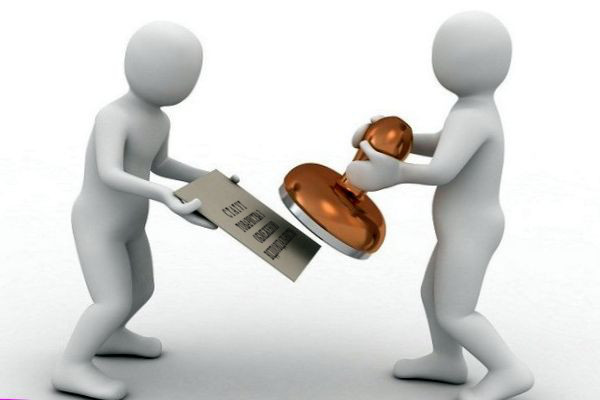 организационное единство;
наличие обособленного имущества (учёт имущества на самостоятельном балансе);
выступление в гражданском обороте и при разрешении споров в суде от своего имени;
самостоятельная гражданско-правовая ответственность.
Методы создания юридического лица
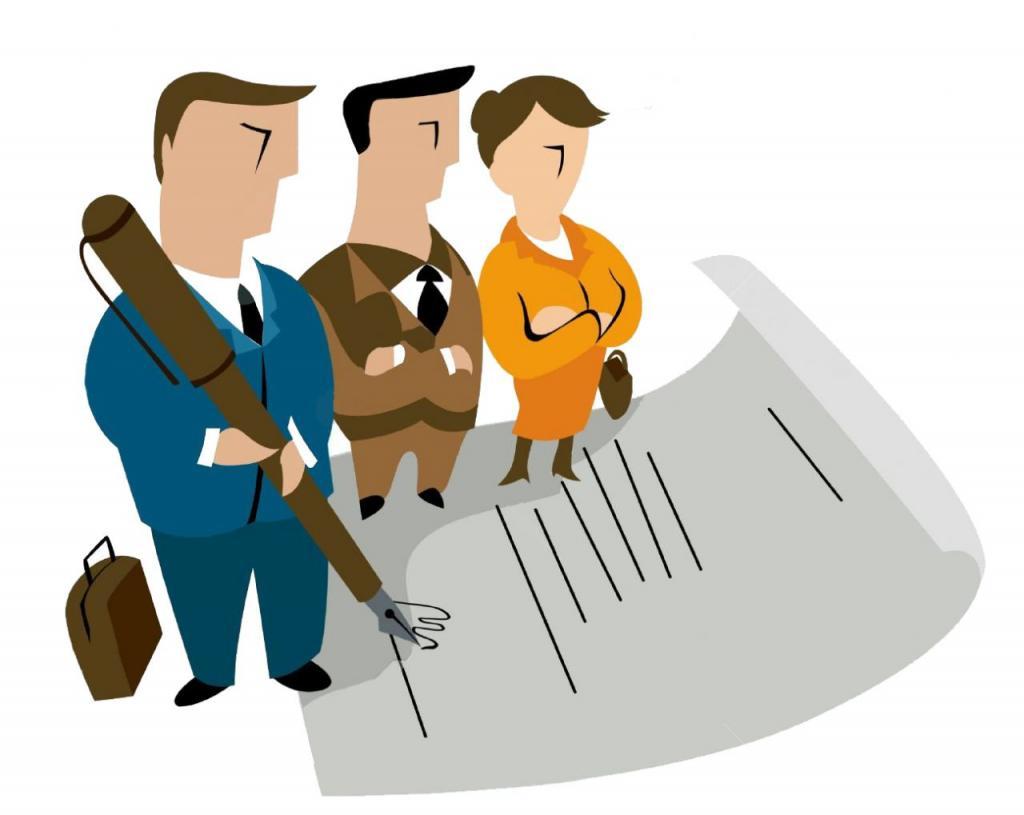 Заявительный
Распорядительный
Разрешительный
Создание заявительным методом
Заявительный способ создания юридического лица является самым распространённым. Данный способ отражен в Федеральном законе от 08.08.2001 .№129-ФЗ «О государственной регистрации юридических лиц и индивидуальных предпринимателей» [2] и статье 50.1 ГК РФ [1], которая устанавливает, что юридическое лицо может быть создано на основании решения учредителей.
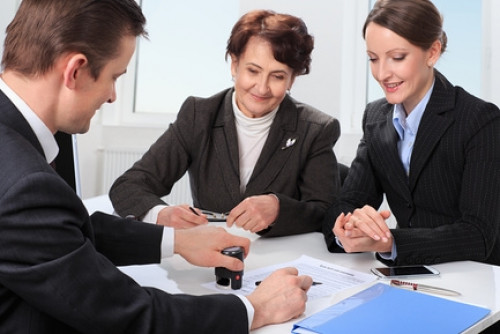 Создание распорядительным методом
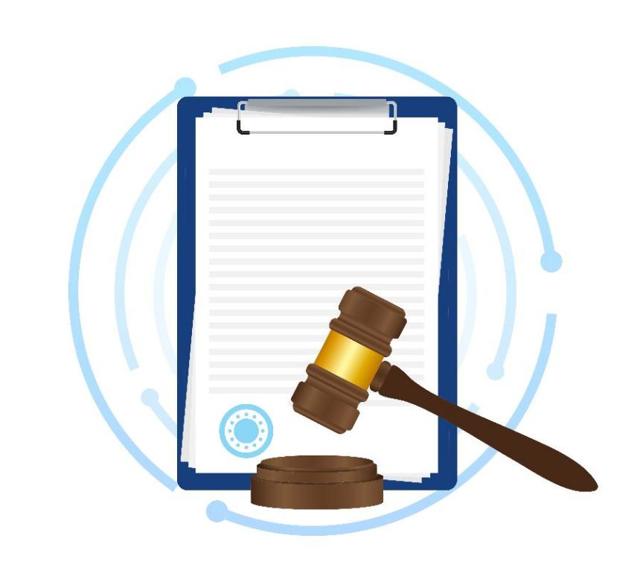 Распорядительный способ создания юридического лица характеризуется волевым распорядительным актом органа государственной власти. Подобный порядок используется при создании государственных муниципальных, унитарных предприятий и государственных корпораций
Создание разрешительным методом
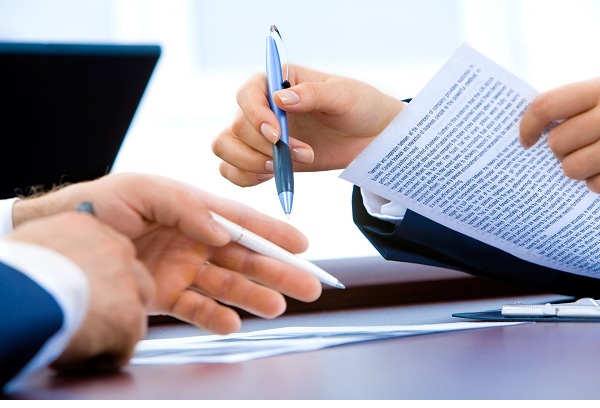 Для определенных видов юридических лиц, намеренных заниматься специализированными видами деятельности, требующих особых условий осуществления и предусматривающие специальное законодательное регулирование (Федеральный закон от 02.12.1990 №395-1 «О банках и банковской деятельности» [4] и другие) предусмотрен разрешительный способ создания юридических лиц.
Учредительные документы юридического лица
- учредительные документы юридического лица (устав, учредительный договор при наличии); - свидетельство о государственной регистрации или лист записи; - свидетельство о постановке на налоговый учет; - выписка из единого государственного реестра юридических лиц (выписка из ЕГРЮЛ)
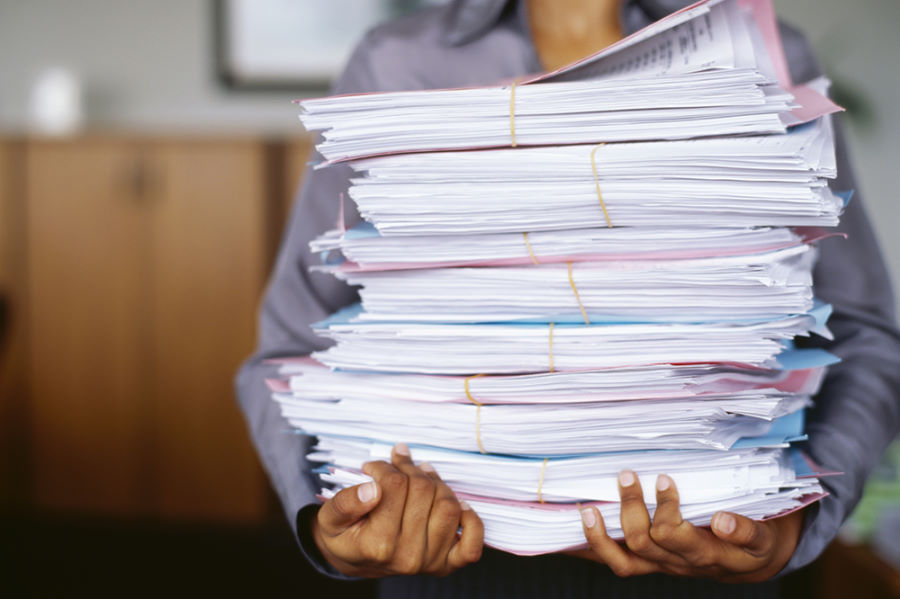 Правоспособность юридического лица
Правоспособность юридического лица - способность иметь гражданские права, соответствующие целям деятельности, предусмотренным в его учредительных документах, и нести связанные с этой деятельностью обязанности
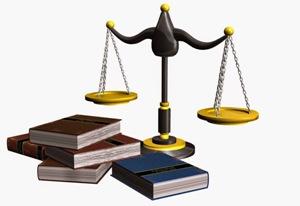 Представительства и филиалы юридического лица
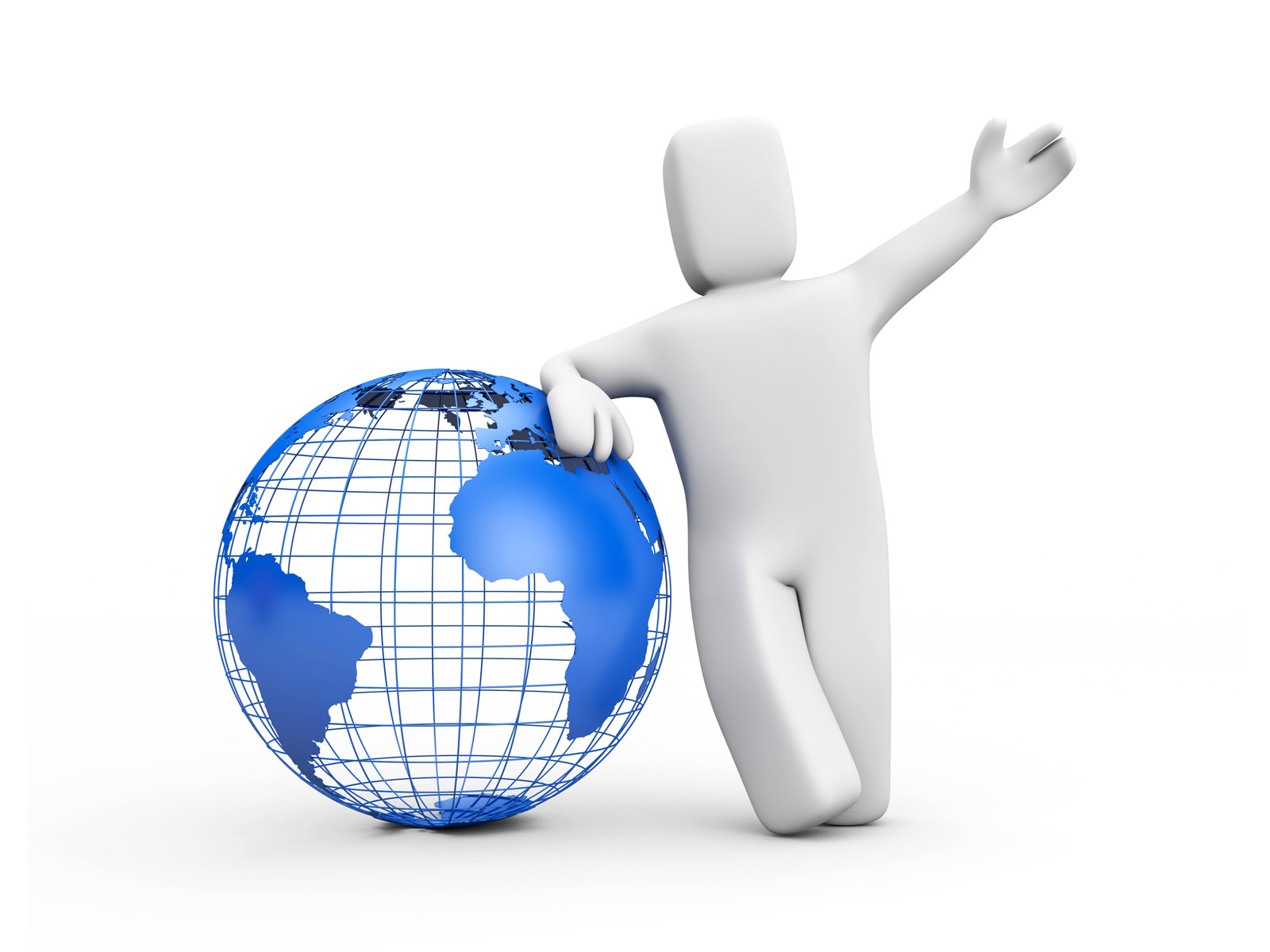 Представительства и филиалы - это обособленные подразделения, расположенные вне места нахождения самого юридического лица.
Лицензирование юридического лица
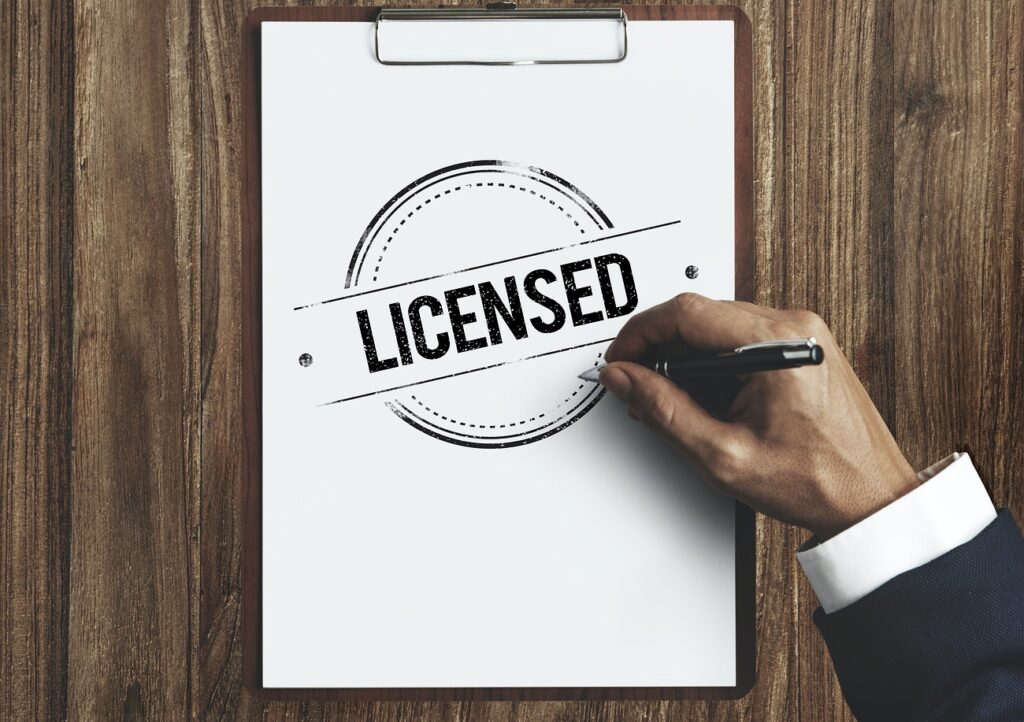 На некоторые виды деятельности требуется специальное разрешение (лицензия). Порядок лицензирования установлен Федеральным законом от 04.05.2011 № 99-ФЗ "О лицензировании отдельных видов деятельности" (далее – Закон о лицензировании) и постановлением Правительства РФ от 21.11.2011 № 957 "Об организации лицензирования отдельных видов деятельности".
Реорганизация юридического лица
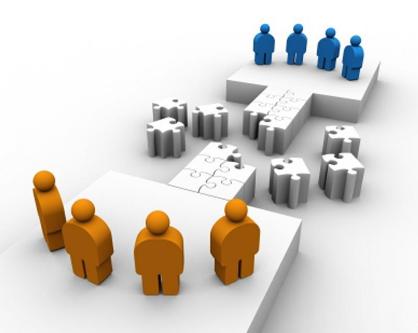 Реорганизация —  прекращение деятельности организации, при котором осуществляется переход прав и обязанностей к другим лицам, т.е. правопреемство.
Ликвидация юридического лица
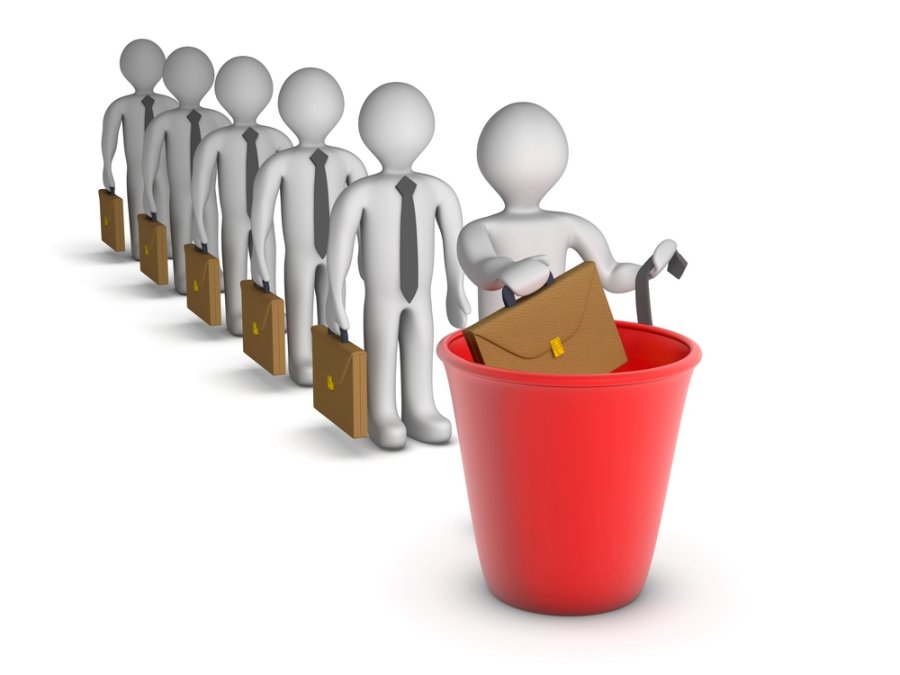 Ликвидация юридического лица — это прекращение его деятельности, при котором не происходит передачи прав и обязанностей другим юрлицам.
Банкротство юридического лица
Банкротство юридического лица – это неспособность компании исполнять обязательства по возврату средств кредиторам, выдавать зарплату сотрудникам, платить налоги и т. д. Иными словами – финансовая несостоятельность организации.
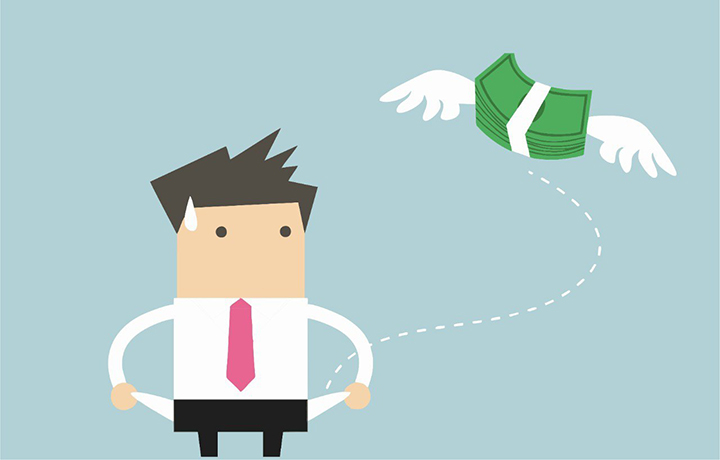 Заключение
Мы рассмотрели такие вопросы, как:
Понятие юр. лица, его признаки
Способы создания юр. лица
Создание юр. лица
Учредительные документы юр. лица
Правоспособность юр. лица
Представительства и филиалы юр. лица
Лицензирование юр. лиц
Реорганизация юр. лиц
Ликвидация юр. лиц
Банкротство юр. лица
Спасибо за внимание